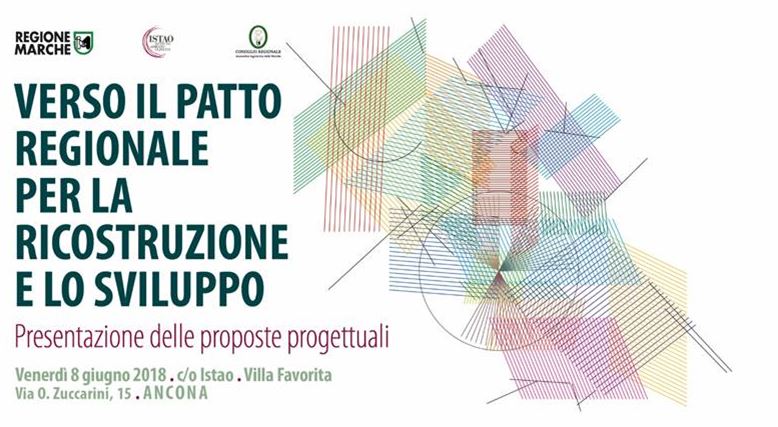 1
Servizio Sviluppo e Valorizzazione delle Marche
Doverose premesse…..
Senso di responsabilità

Partecipazione e condivisione

Sfide nuove con strumenti rinnovati

Una strategia condivisa per il rilancio del territorio

Fattore fiducia per conservare la prospettiva

Metodo di lavoro comune
Governance forte, unitaria, partecipata e condivisa

Opportunità da non perdere evitando la frammentazione dei progetti

Il rischio è quello di perdere di vista la prospettiva penalizzando il processo di rilancio 

L’area del cratere non è una «Riserva» ma una parte importante del territorio con problemi complessi esistenti già da prima
2
Servizio Sviluppo e Valorizzazione delle Marche
Cosa abbiamo fatto nella contingenza
3
Servizio Sviluppo e Valorizzazione delle Marche
La Risposta della Regione Marche

Cambio di strategia con esigenza di mandare segnali positivi e distensivi immediati

Forte investimento su Brand Marche come prodotto di sistema per il posizionamento sui mercati nazionali e esteri della destinazione turistica Marche con nuove campagne di promozione ed articolati piani di comunicazione 

cluster tematici (mare, parchi e natura attiva, vivere borghigiano, arte e cultura, spiritualità, shopping, bike, wedding, turismo scolastico) per specializzare l’offerta turistica mediante la creazione e la messa a disposizione di prodotti turistici

Approvazione di un nuovo Piano straordinario per lo sviluppo e la valorizzazione delle Marche (triennio 2017-2019) con DA n. 64 del 14/11/2017
4
Servizio Sviluppo e Valorizzazione delle Marche
Il piano strategico. Linee di indirizzo


Rafforzamento del Brand Marche


Riqualificazione delle strutture e dei servizi di accoglienza


Interventi di ricucitura del territorio pesantemente colpito dal sisma


Collegamenti aerei nazionali ed esteri


Maggiore pervasività della cultura e dell’arte
5
Servizio Sviluppo e Valorizzazione delle Marche
E’ comunque utile ricordare….
6
Servizio Sviluppo e Valorizzazione delle Marche
Zona a prevalente vocazione turistica e culturale
LE RETI REGIONALI
PER LA GOVERNANCE POST SISMA
Un territorio a forte vocazione turistico-culturale  con 
eccellenze naturalistiche e tipicità

Alcuni numeri:

1 Parco Nazionale Monti Sibillini e Laga
153 musei 
45 biblioteche 
87 archivi storici
46 teatri, di cui 26 storici
3 parchi archeologici 
13 aree archeologiche 
1 Via consolare Salaria (con evidenze archeologiche ad Ascoli Piceno, Acquasanta Terme, Arquata del Tronto)
Eccellenze nel settore agroalimentare con tipicità (es. olive ascolane, ciauscolo, vernaccia, rosso piceno)
Eventi di richiamo nazionale ed internazionale (es. Risorgimarche, Sferisterio, Musicultura, Quintana)
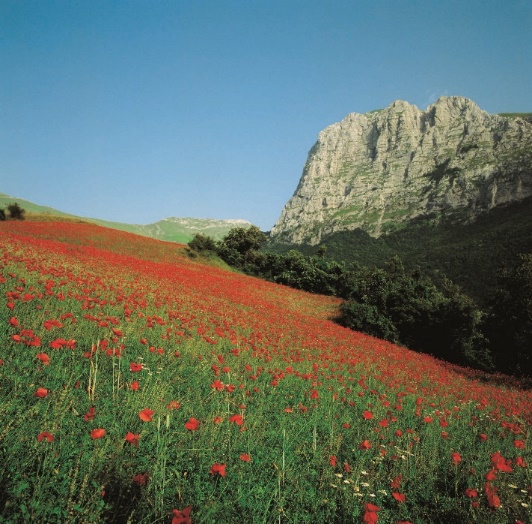 7
Servizio Sviluppo e Valorizzazione delle Marche
Individuazione Linee indirizzo per il patto (DGR n. 1513)
Piano straordinario per lo sviluppo e valorizzazione  delle Marche
Giu. 2018
Nov. 2017
Dic. 2017
Raccordare la sfera delle politiche turistiche e culturali con i «pilastri» del Patto per la ricostruzione e lo sviluppo


Riposizionare l’offerta turistica delle Marche rispetto ai mercati nazionali ed esteri
8
Servizio Sviluppo e Valorizzazione delle Marche
Dove sta andando il mondo?La posizione delle Marche
9
Servizio Sviluppo e Valorizzazione delle Marche
Turismo, matrice competitiva glocale:3 dominanti e 5 driver competitivi
SILVER TRAVELERS***
WEB e MOBILE**
MILLENNIALS*
1. Asia: nuovo epicentro «in & out»
2. Nord Africa: riapertura rotte turistiche
3. Grecia: 18 aeroporti a «governance tedesca»
4. Spagna: prima destinazione «big data governance»
5. Italia: cultura first
3,5 mld di persone online e 4,5 di device, diventeranno 6 mld e 15 mld  entro 3 anni
220 ml di viaggiatori e 30% online, 
erano 100 ml 
nel  2010, saranno 250 nel 2030
260 ml di viaggiatori  e 100% online, 
20% del totale, diventeranno il 50% in 5 anni
*Fonte: ONU 2016 ! ** Fonte: Google 2017 | ***Fonte: CE Unione Europea 2017.
10
Servizio Sviluppo e Valorizzazione delle Marche
I trend Marche vs Italia*ARRIVI TOTALI
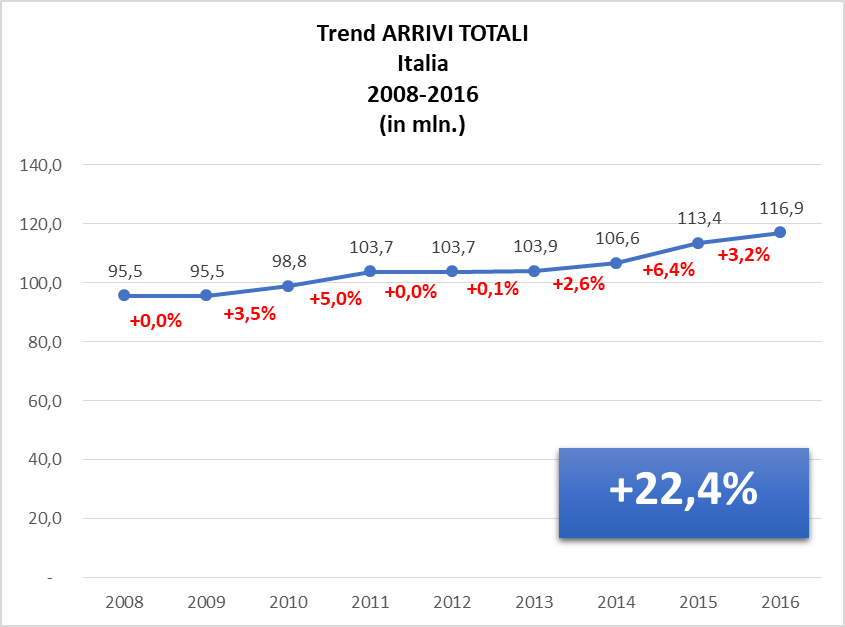 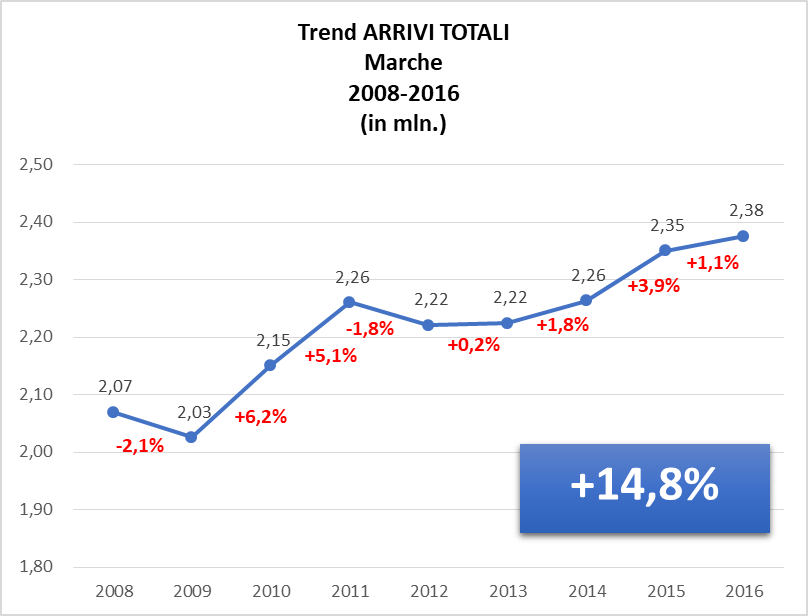 Marche 2008-2016
trend arrivi totali
inferiore del 7,6%
*Elaborazioni Studio Giaccardi & Associati su fonte dati Istat e Banca d’Italia 2018.
11
Servizio Sviluppo e Valorizzazione delle Marche
I trend Marche vs Italia*ARRIVI INTERNAZIONALI
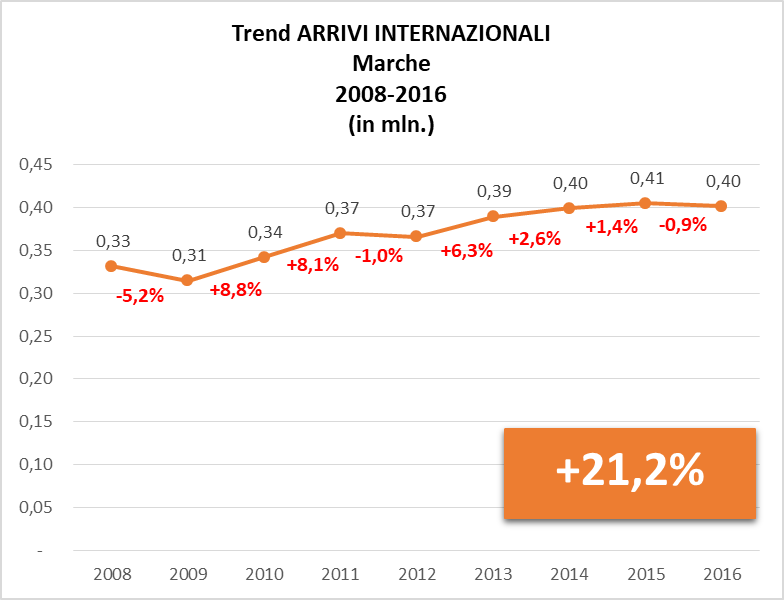 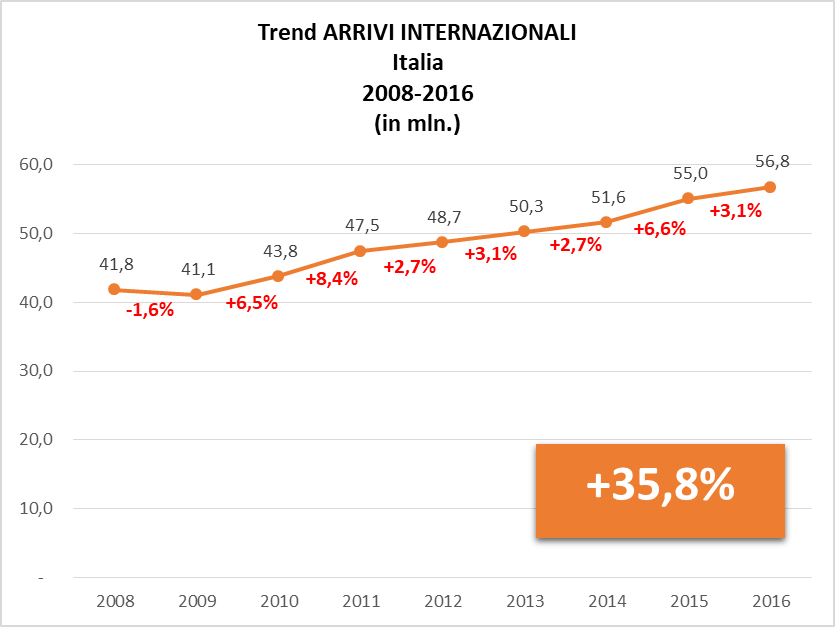 Marche 2008-2016
trend arrivi internazionali
inferiore del 14,6%
*Elaborazioni Studio Giaccardi & Associati su fonte dati Istat e Banca d’Italia 2018.
12
Servizio Sviluppo e Valorizzazione delle Marche
I trend Marche vs Italia*ARRIVI TOTALI TURISMO BALNEARE
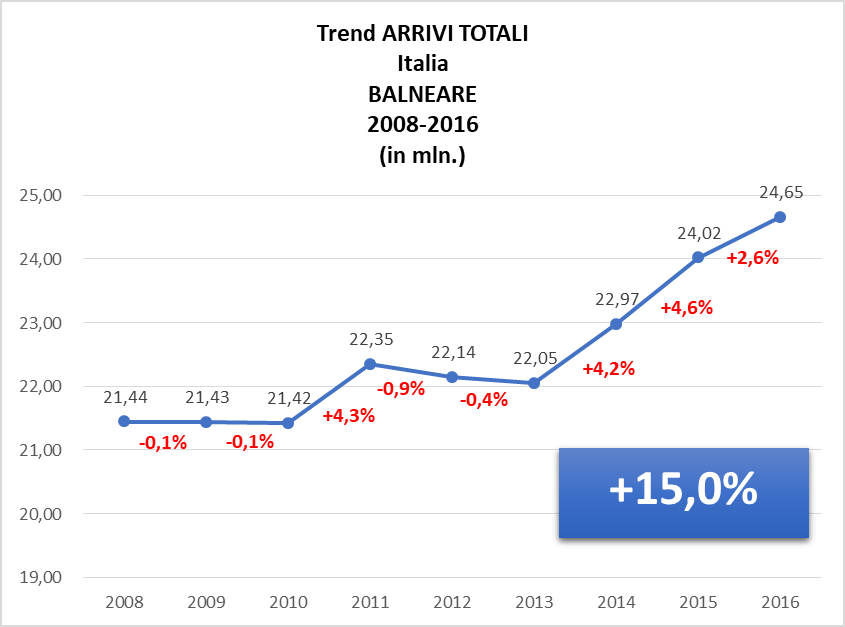 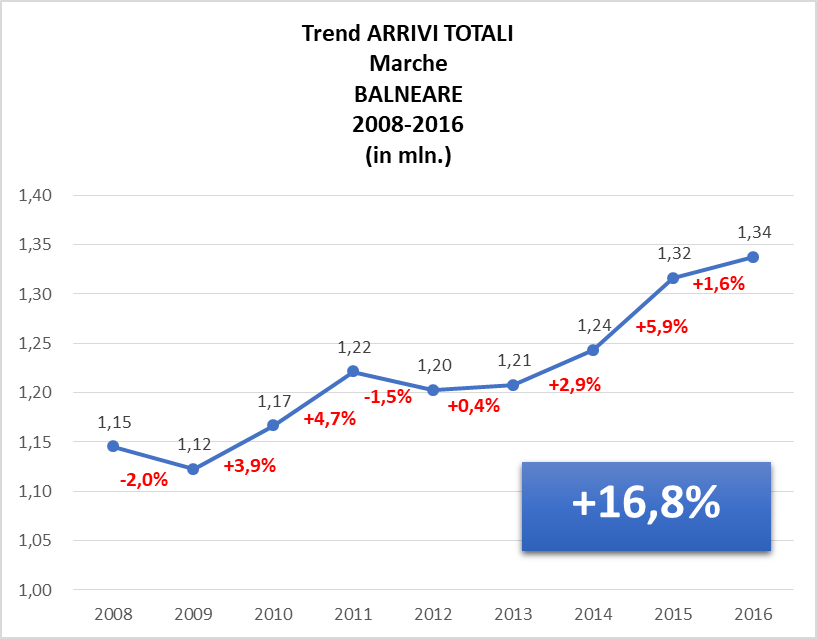 Marche 2008-2016
trend arrivi totali turismo balneare
superiore dell’1,8%
*Elaborazioni Studio Giaccardi & Associati su fonte dati Istat e Banca d’Italia 2018.
13
Servizio Sviluppo e Valorizzazione delle Marche
I trend Marche vs Italia*PRESENZE INTERNAZIONALI TURISMO BALNEARE
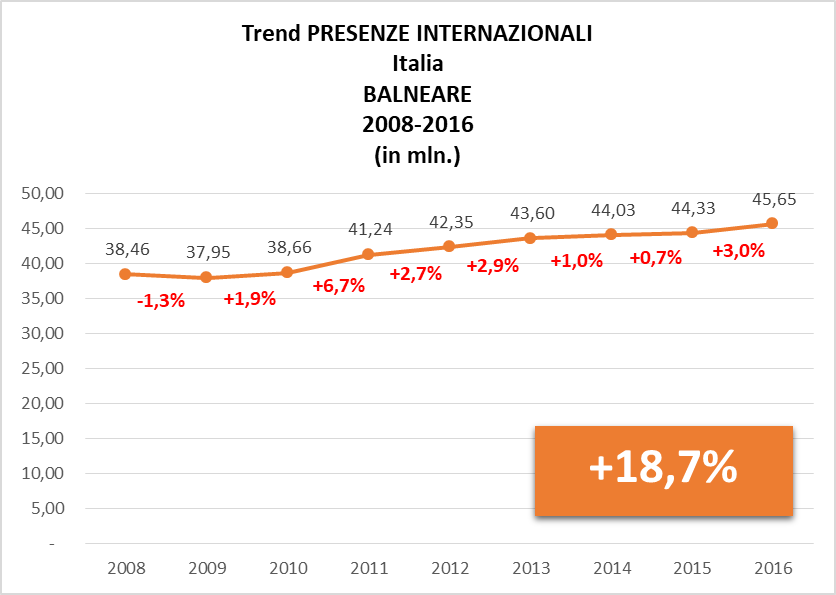 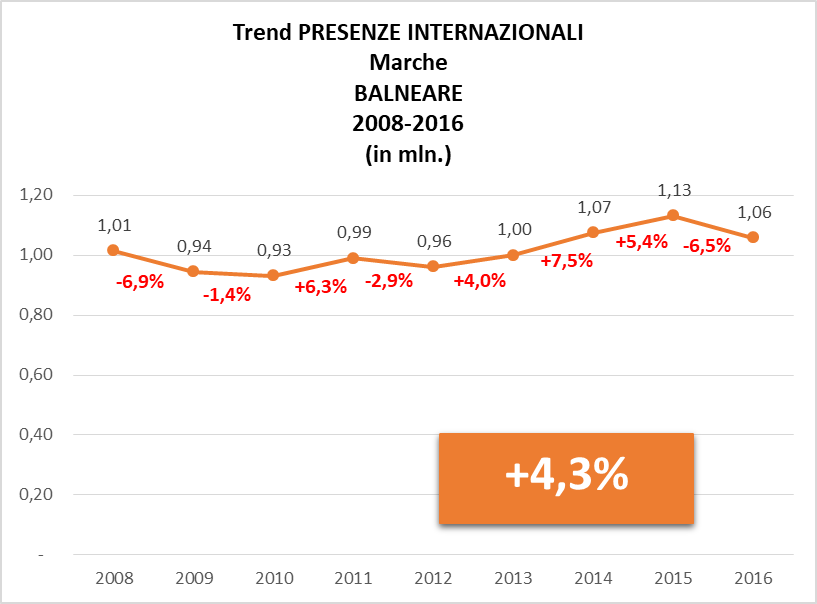 Marche 2008-2016
trend presenze internazionali turismo balneare
inferiore del 14,4%
*Elaborazioni Studio Giaccardi & Associati su fonte dati Istat e Banca d’Italia 2018.
14
Servizio Sviluppo e Valorizzazione delle Marche
I trend Marche vs Italia*ARRIVI TOTALI TURISMO CULTURALE
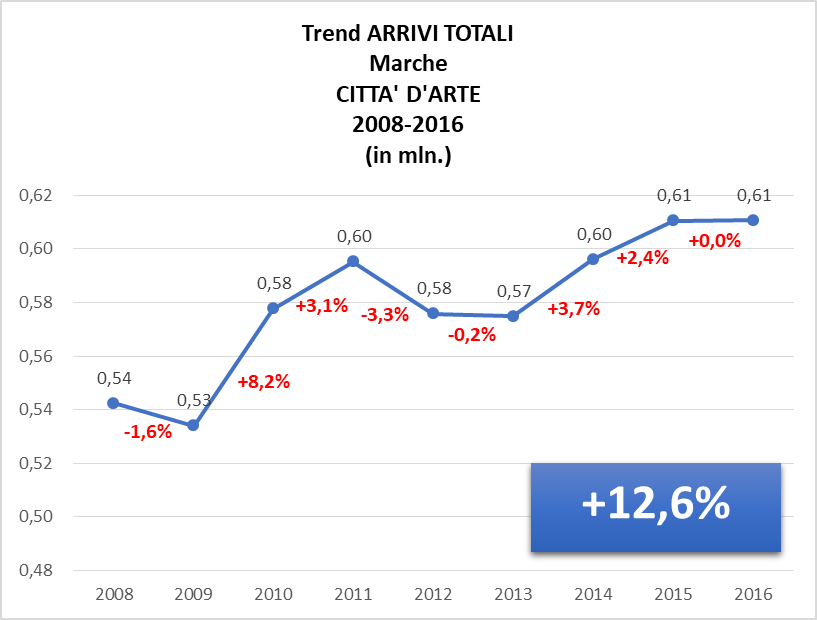 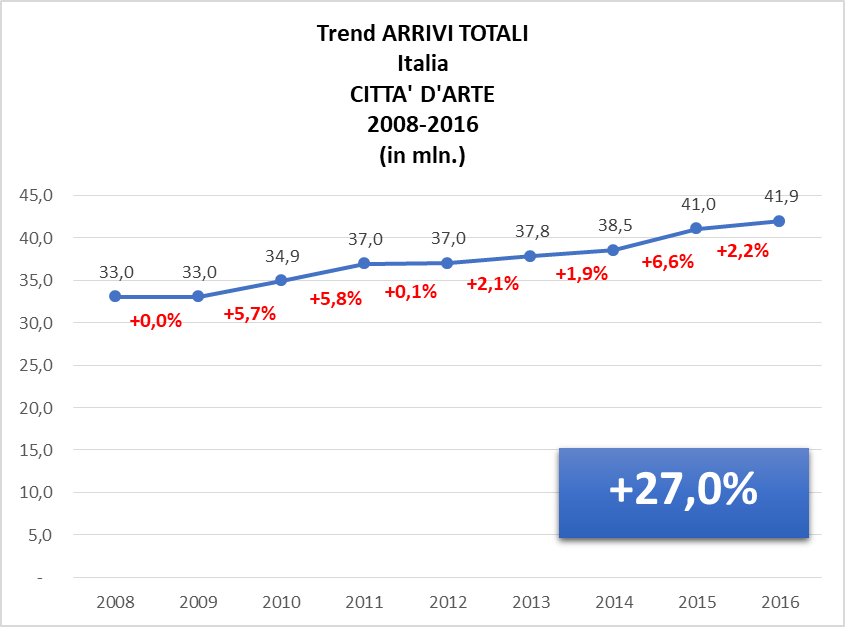 Marche 2008-2016
trend arrivi totali turismo culturale
inferiore del 14,4%
*Elaborazioni Studio Giaccardi & Associati su fonte dati Istat e Banca d’Italia 2018.
15
Servizio Sviluppo e Valorizzazione delle Marche
I trend Marche vs Italia*PRESENZE INTERNAZIONALI TURISMO CULTURALE
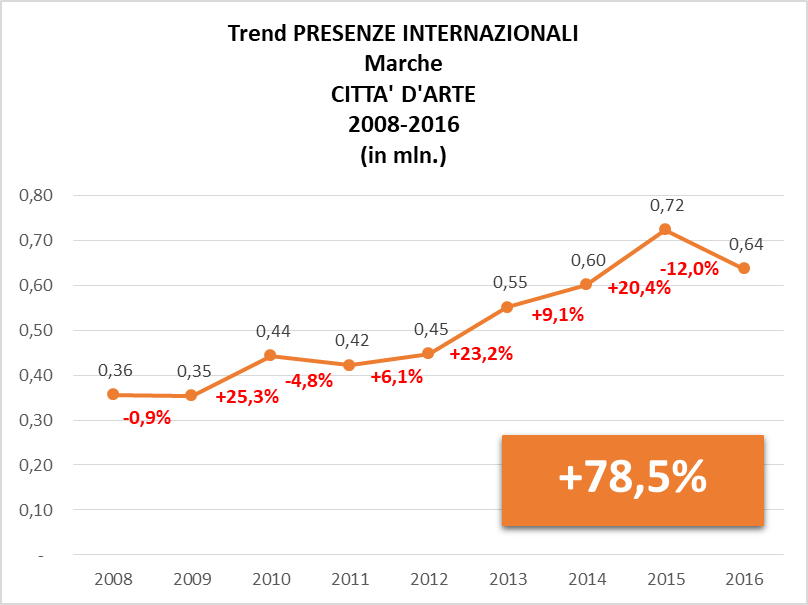 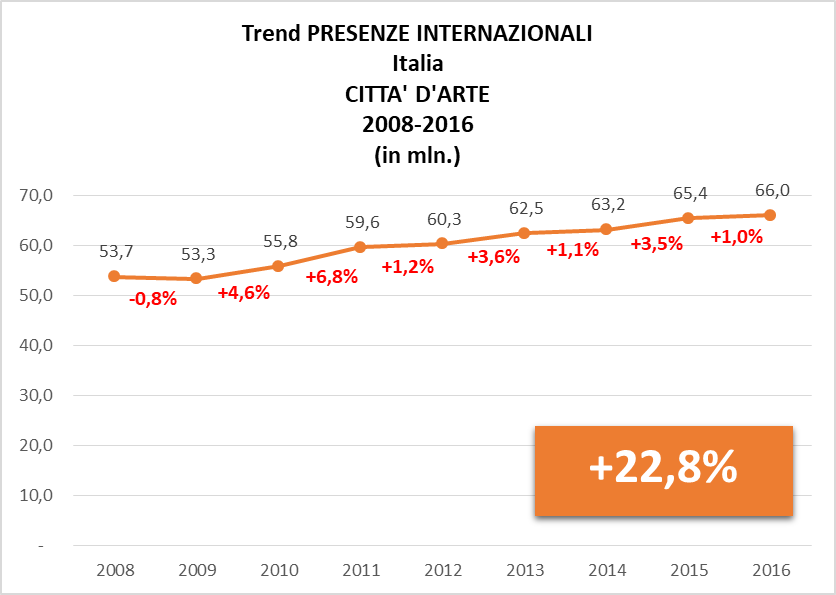 Marche 2008-2016
trend presenze internazionali turismo culturale
superiore del 55,7%
*Elaborazioni Studio Giaccardi & Associati su fonte dati Istat e Banca d’Italia 2018.
16
Servizio Sviluppo e Valorizzazione delle Marche
I trend Marche vs Italia*SPESA TURISTICA INTERNAZIONALE
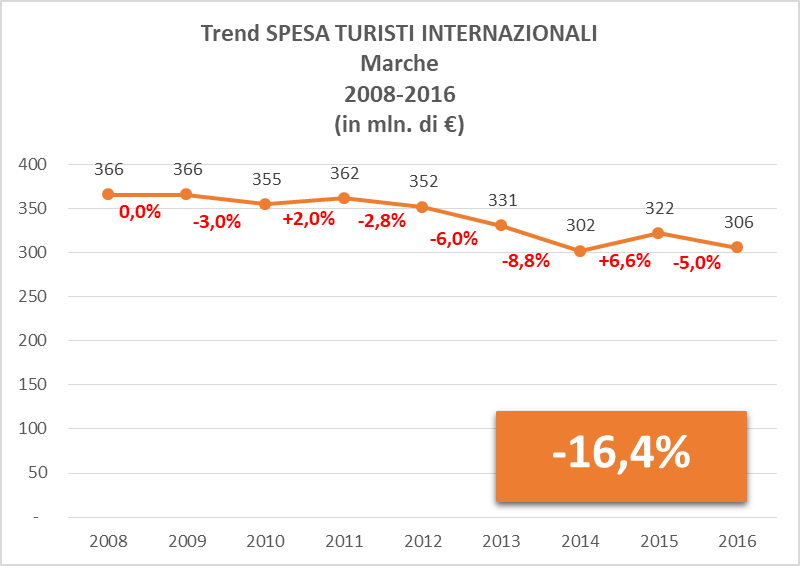 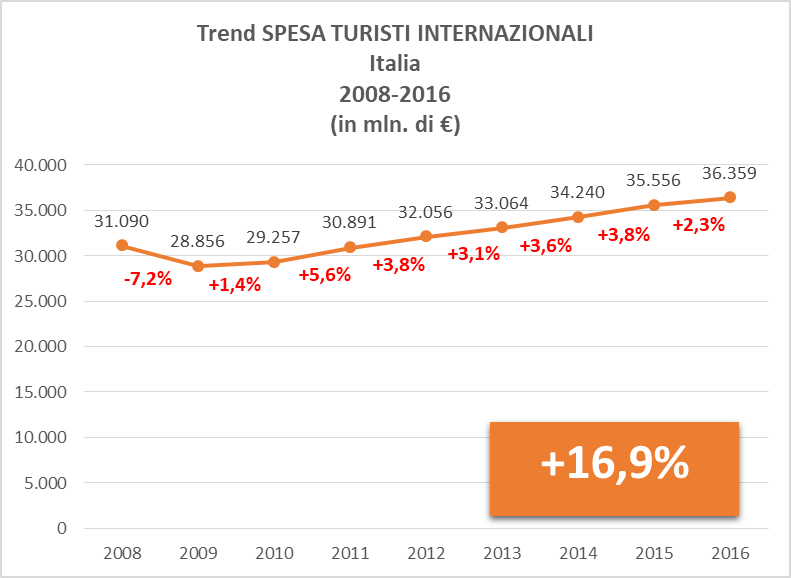 Marche 2008-2016
trend spesa turisti internazionali
inferiore del 33,%
*Elaborazioni Studio Giaccardi & Associati su fonte dati Istat e Banca d’Italia 2018.
17
Servizio Sviluppo e Valorizzazione delle Marche
4 nodi da affrontare per lo sviluppo Marche
1
Non sfruttiamo appieno la forza della domanda turistica, soprattutto  internazionale
2
Non abbiamo prodotti e servizi territoriali strutturati e integrati da vendere
3
Turismo e le altre economie di territorio sembrano silos non comunicanti
4
Non  disponiamo di metriche aggiornate di sentiment e reputazione online
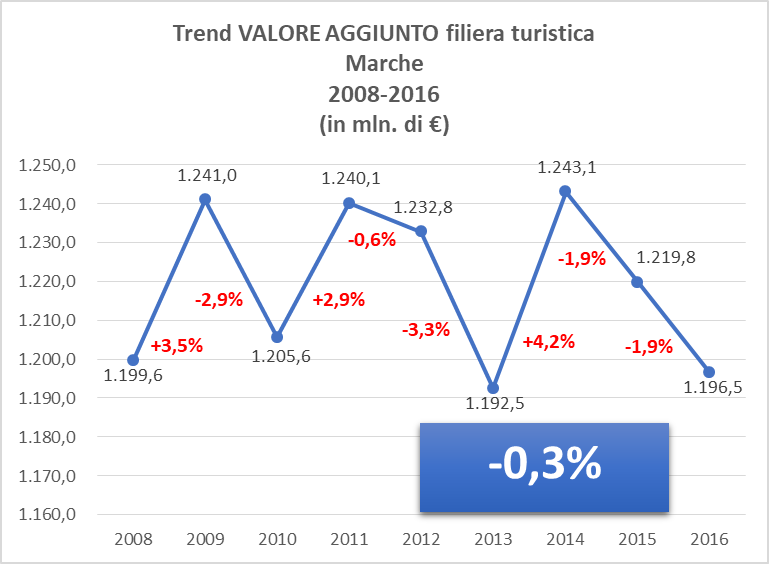 In breve nell’epoca del turismo globale, digitale ed esperienziale 
non facciamo destinazione: 
imprese e territori guadagnano meno* di quello che potrebbero
*Elaborazioni Studio Giaccardi & Associati su fonte dati Istat e Banca d’Italia 2018.
18
Servizio Sviluppo e Valorizzazione delle Marche
Proposta: facciamo DMO* assieme!Destination Management Organization*
«Il Destination Management Organization (DMO) è la Gestione coordinata di tutti gli elementi che compongono una Destinazione (attrazioni, accesso, marketing, accoglienza, risorse umane, immagine e prezzi). Esso adotta un approccio strategico per collegare tra loro entità molto diverse per una migliore Gestione della Destinazione.»
Organizzazione Mondiale del Turismo, 2017
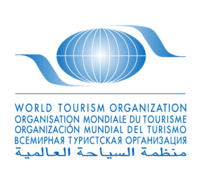 Cosa è?
*Fonte: http://stmedproject.eu/it/what-we-do/destination-management-organization-dmo/
Risorse 
del territorio
Infrastrutture e servizi
Policy 
di accoglienza
Come si fa
Visione unitaria, integrazione, coordinamento,
partecipazione «dal basso»
19
Servizio Sviluppo e Valorizzazione delle Marche
Dalle 4 comunità strategiche al business process engineering
SINDACI
Golden power del territorio
OPERATORI ECONOMICS
Business e posti di lavoro
DESIGN E CULTURA
Evoluzione attrattori
DIGITALE E WEB
Connessione e narrazione
DMO
INCONTRI
INTERVISTE
METRICHE
BUSINESS
GOVERNANCE
PIANO STRATEGICO
20
Servizio Sviluppo e Valorizzazione delle Marche
3 opportunità per Marche Destinazione Globale
I centenari dei tre geni italici che il mondo ammira
Gioachino Rossini 2018, Giacomo Leopardi 2019, Raffaello Sanzio 2020
250 milioni di Italic People© (italici)
Attratti dalla cultura italiana in 30 paesi del mondo
Il match con le risorse PLiSM© delle Marche*
260 «articoli» di heritage, lingua italiana, stile di vita e Made in Italy da mettere a prodotto turistico coinvolgendo operatori e cittadini di 7 cluster produttivi caratteristici
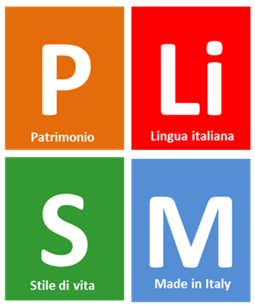 + 174 milioni di euro* 
di valore aggiunto in tre anni nella sola filiera turistica

+ 3 mila nuovi posti* 
di lavoro qualificati in tre anni nella sola filiera turistica
*Elaborazioni Studio Giaccardi & Associati per PIANO STRAORDINARIO DI VALORIZZAZIONE DELLE MARCHE, novembre 2017.
21
Servizio Sviluppo e Valorizzazione delle Marche
Alcune proxi di destinazioni globali
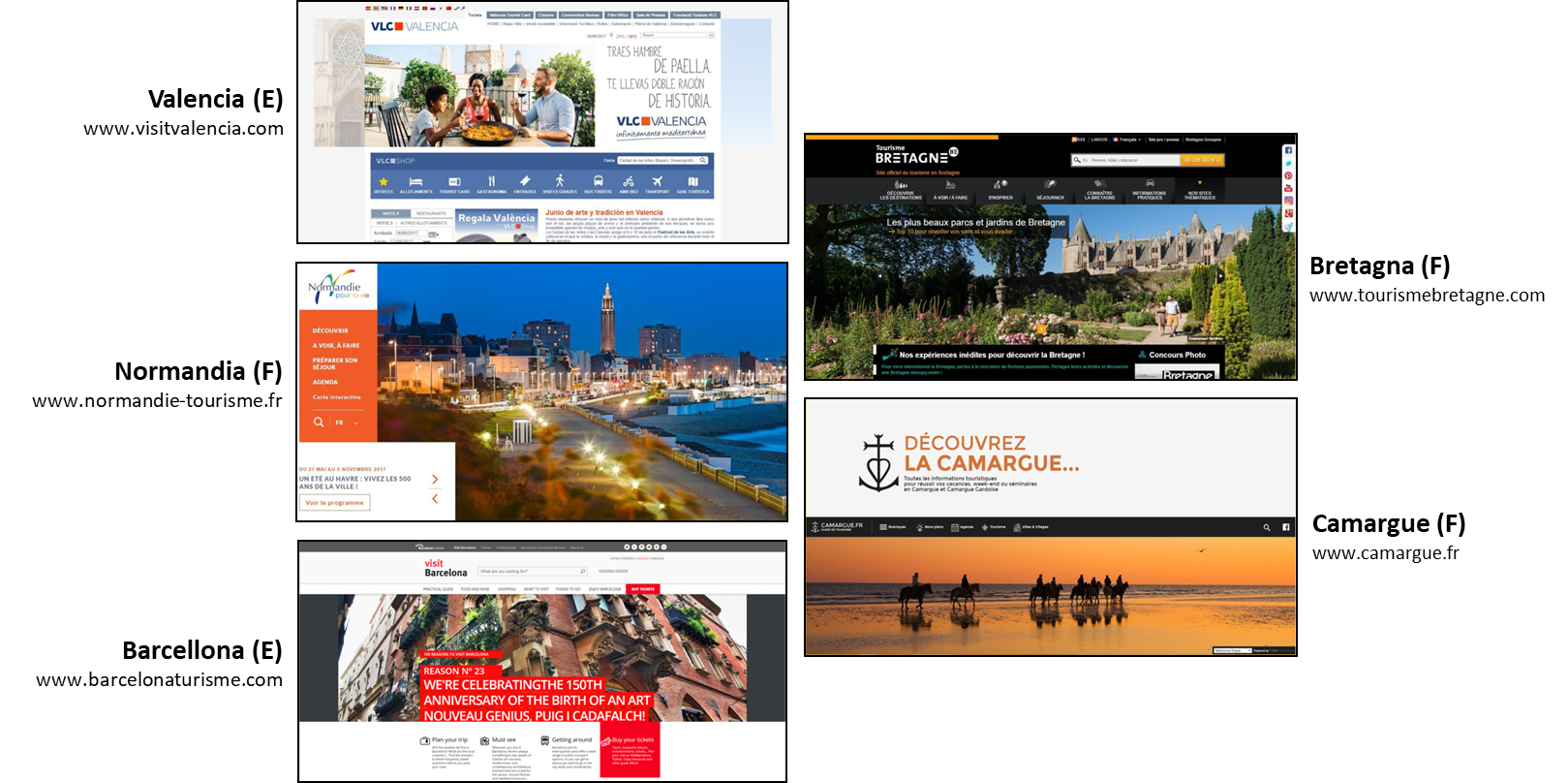 22
Servizio Sviluppo e Valorizzazione delle Marche